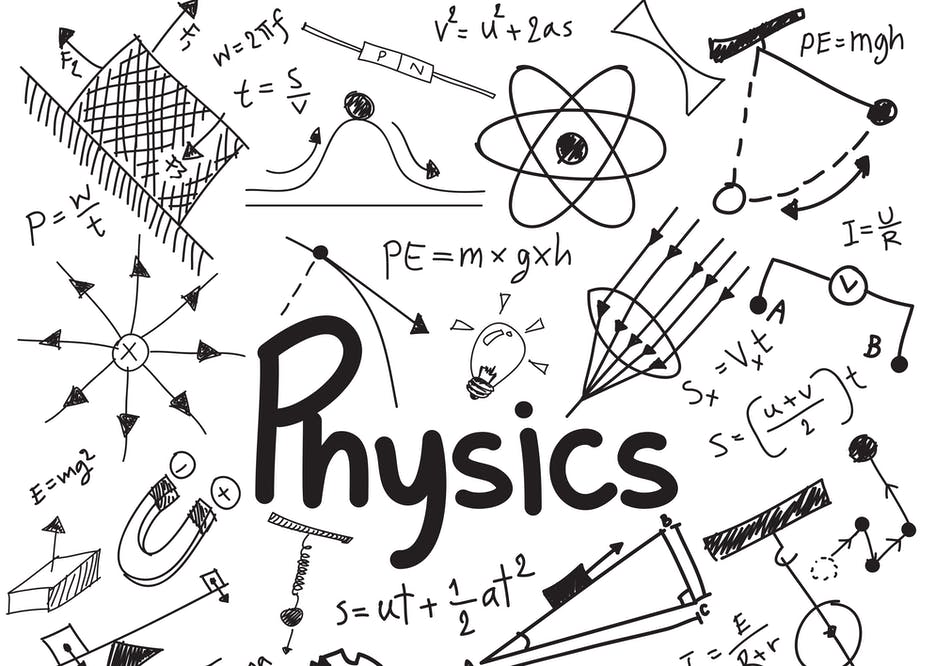 Reminder…
Διαλέξεις
Προαιρετική παρουσία!

Είστε εδώ γιατί θέλετε να ακούσετε/συμμετέχετε
Δεν υπάρχουν απουσίες
Υπάρχει σεβασμός στους συναδέλφους σας και στην εκπαιδευτική διαδικασία


Προστατέψτε εσάς και τους συναδέλφους σας: απέχετε από το μάθημα αν δεν είστε/αισθάνεστε καλά
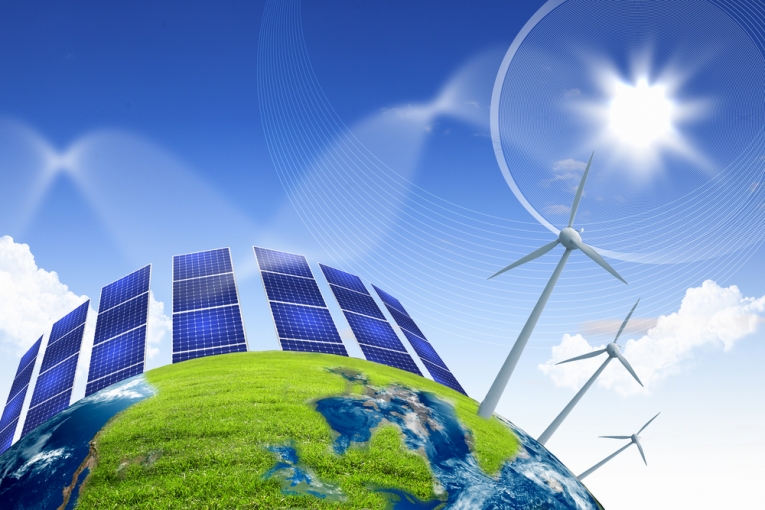 Φυσική για Μηχανικούς
Ενέργεια Συστήματος
Εικόνα: Στη φυσική, η ενέργεια είναι μια ιδιότητα των αντικειμένων που μπορεί να μεταφερθεί σε άλλα αντικείμενα ή να μετατραπεί σε διάφορες μορφές, αλλά δεν μπορεί να δημιουργηθεί ή να καταστραφεί. Η "ικανότητα ενός συστήματος να παράγει έργο" είναι μια κοινή περιγραφή, αλλά είναι δύσκολο να δοθεί ένας ενιαίος συνολικός ορισμός της ενέργειας, εξαιτίας των πολλών μορφών της.
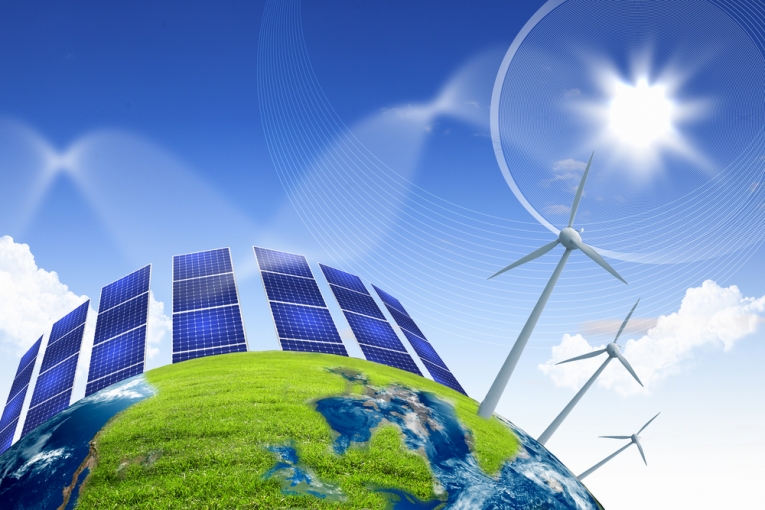 Φυσική για Μηχανικούς
Ενέργεια Συστήματος
Εικόνα: Στη φυσική, η ενέργεια είναι μια ιδιότητα των αντικειμένων που μπορεί να μεταφερθεί σε άλλα αντικείμενα ή να μετατραπεί σε διάφορες μορφές, αλλά δεν μπορεί να δημιουργηθεί ή να καταστραφεί. Η "ικανότητα ενός συστήματος να παράγει έργο" είναι μια κοινή περιγραφή, αλλά είναι δύσκολο να δοθεί ένας ενιαίος συνολικός ορισμός της ενέργειας, εξαιτίας των πολλών μορφών της.
Ενέργεια Συστήματος (επανάληψη…)
Ενέργεια: αφηρημένη έννοια
Ποσότητα που σχετίζεται με την κατάσταση ενός ή περισσότερων σωμάτων  αριθμός
Ευμετάβλητη: αλλάζει συνεχώς μορφές
Σύστημα: ένα ή περισσότερα σώματα ή/και κομμάτι ενός χώρου
Έργο: τρόπος μεταφοράς ενέργειας προς ή από ένα σύστημα μέσω εξωτερικής δύναμης που ασκείται στο σύστημα
Διατύπωση: «η δύναμη παράγει έργο στο σύστημα»
Ενέργεια Συστήματος (επανάληψη…)
Ενέργεια Συστήματος
Ας αρχίσουμε σιγά-σιγά να μελετούμε κάποιες πολύ… δημοφιλείς δυνάμεις 

Θα κατανοήσουμε τη λειτουργία τους και θα υπολογίσουμε το έργο που παράγουν πάνω σε ένα σύστημα...
…που θα καθορίσουμε εμείς ποιο θα είναι 

Ταυτόχρονα, θα διατυπώσουμε κλειστούς τύπους για τις ενέργειες που σχετίζονται με αυτές τις δυνάμεις

Τέλος, θα δούμε τη σχέση του έργου με τις ενέργειες αυτές
Ενέργεια Συστήματος
Θέση ισορροπίας
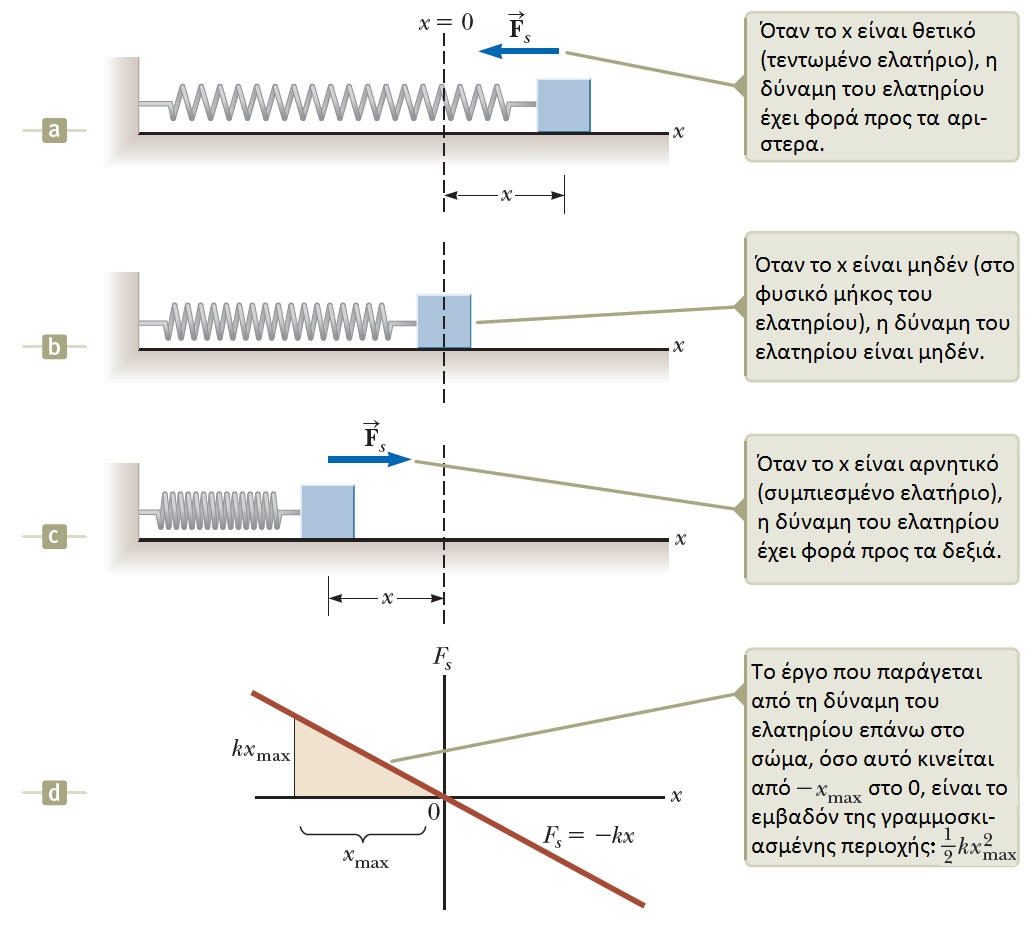 Ενέργεια Συστήματος
Ενέργεια Συστήματος
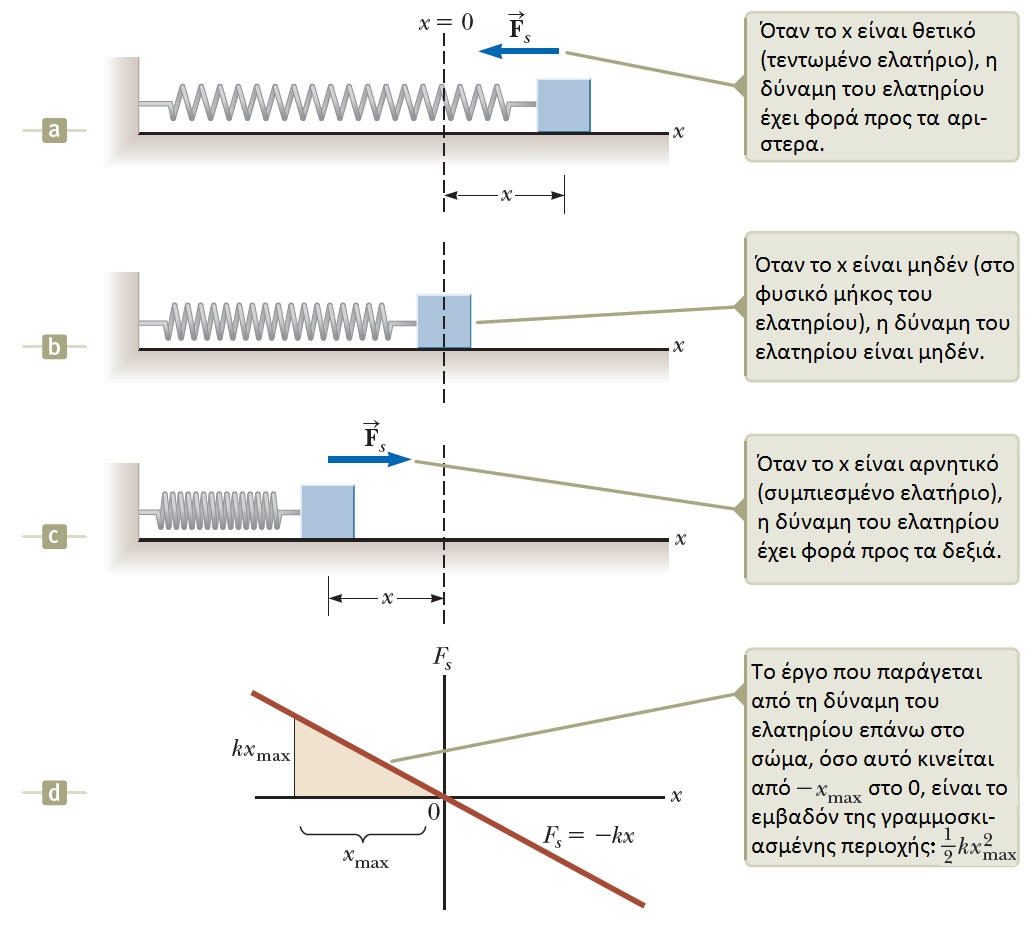 Α
Β
Ενέργεια Συστήματος
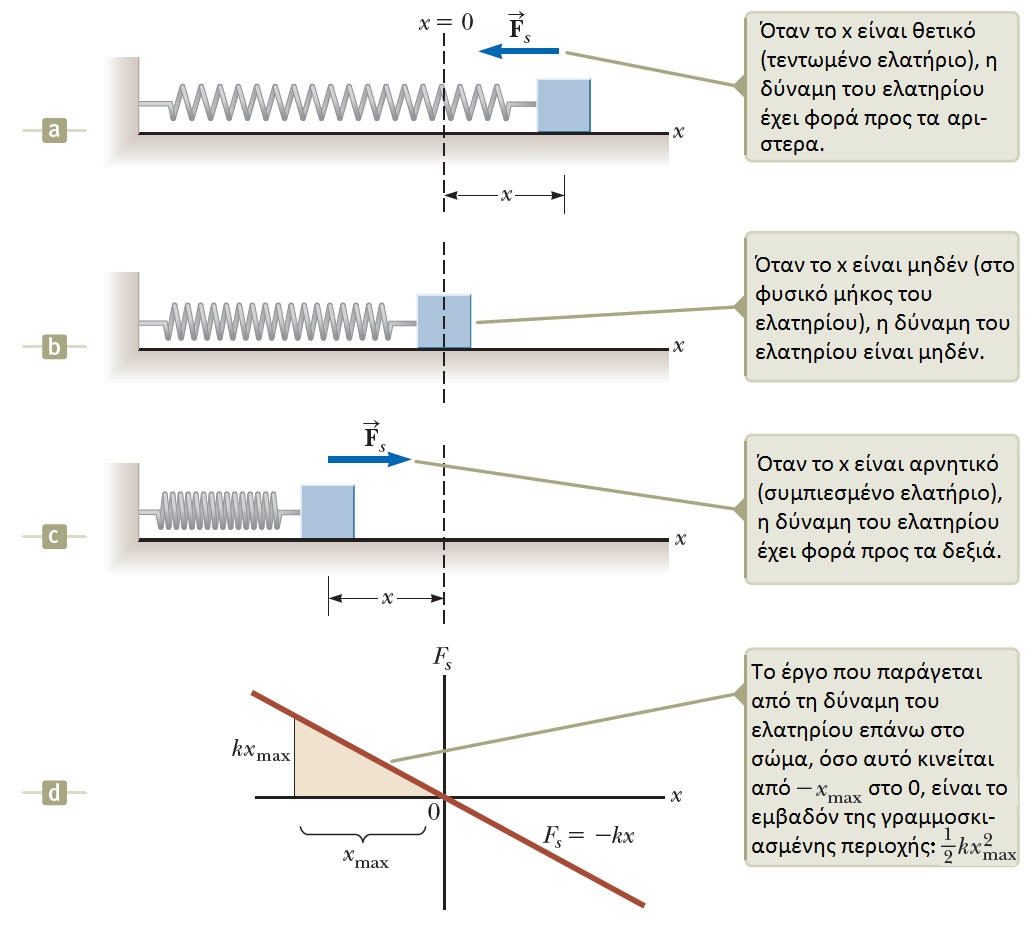 Α
Β
Ενέργεια Συστήματος
Ενέργεια Συστήματος
Ενέργεια Συστήματος
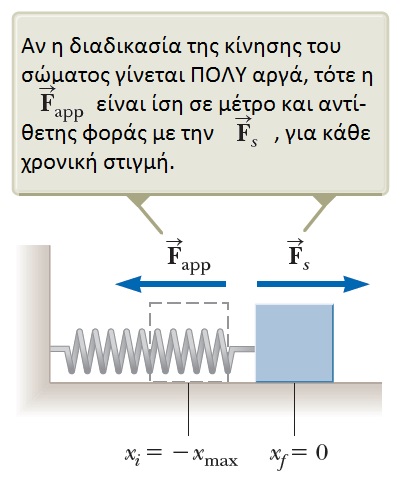 Ενέργεια Συστήματος
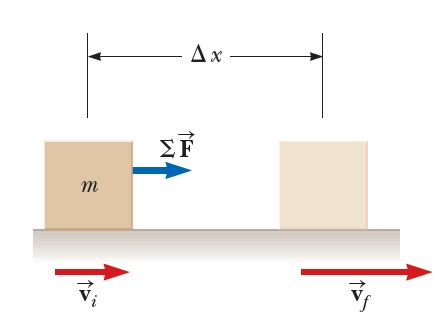 Ενέργεια Συστήματος
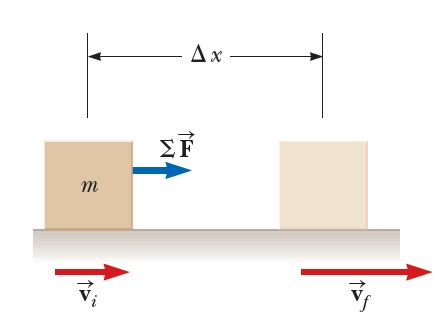 Ενέργεια Συστήματος
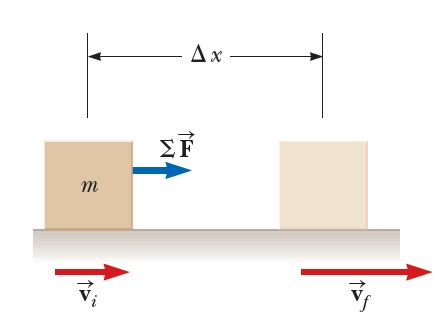 Ενέργεια Συστήματος
Ενέργεια Συστήματος
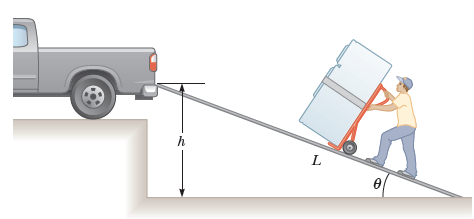 B
A
Ενέργεια Συστήματος
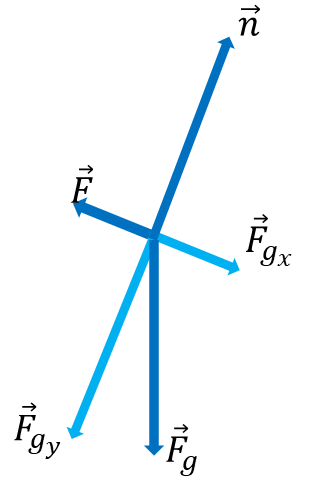 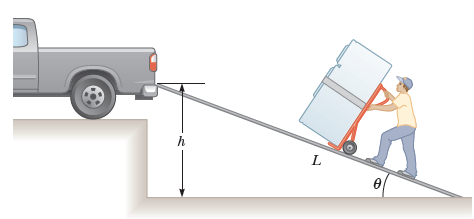 Παράδειγμα – Λύση:
Ενέργεια Συστήματος
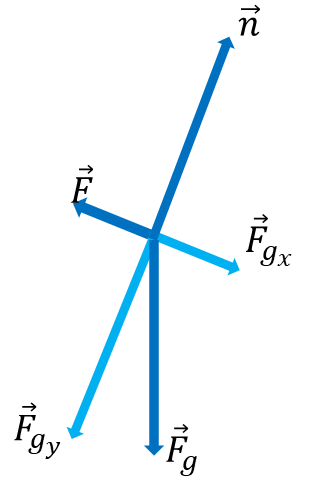 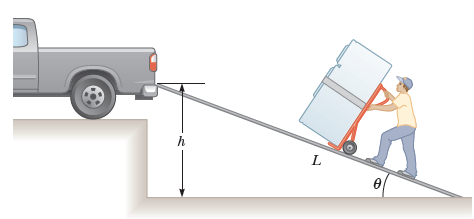 Παράδειγμα – Λύση:
Ενέργεια Συστήματος
Στρατηγική επίλυσης προβλημάτων
Σύστημα
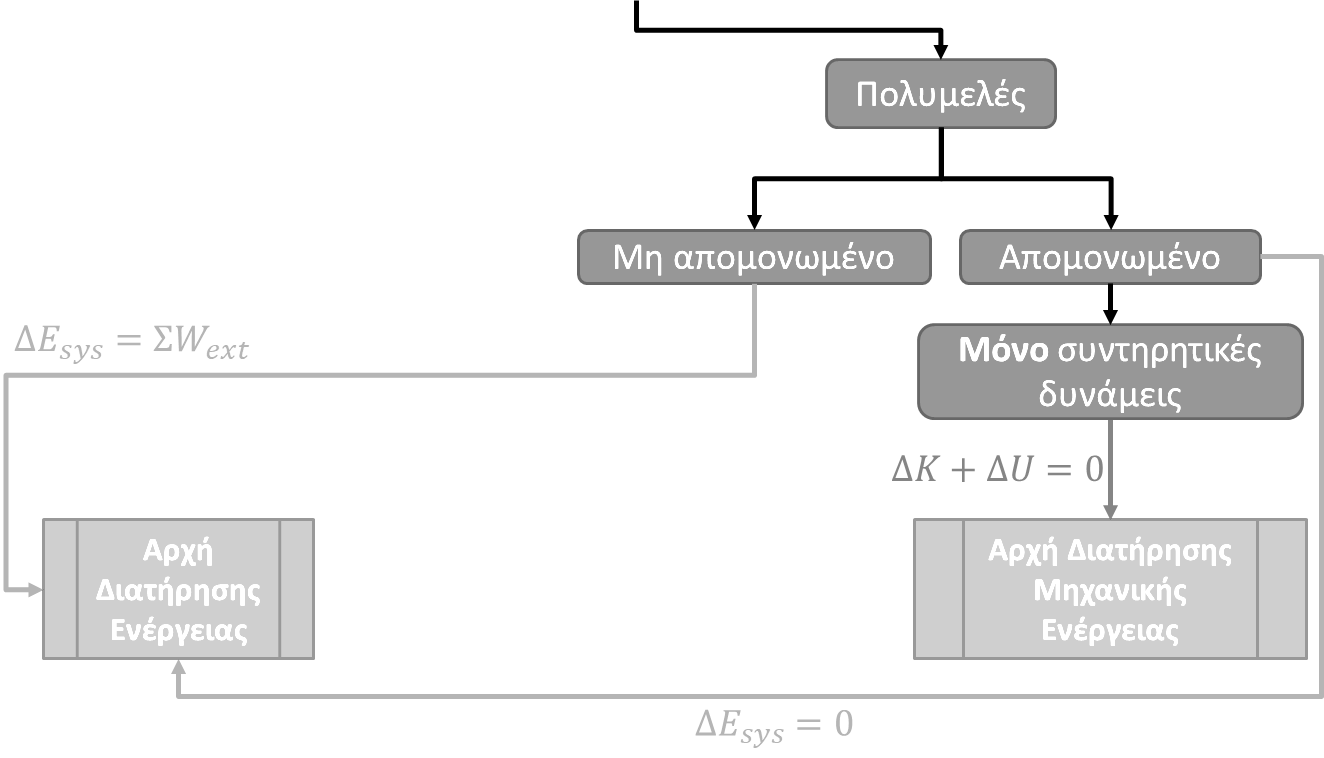 Μονομελές
Μη απομονωμένο
Θεώρημα Μεταβολής Κινητικής Ενέργειας – Έργου
Ενέργεια Συστήματος
Ως τώρα, είδαμε την επίδραση εξωτερικών δυνάμεων σε ένα σύστημα (κυρίως) ενός μόνο σώματος

Ας δούμε συστήματα από δυο ή περισσότερα σώματα με δυνάμεις εσωτερικές στο σύστημα
Δηλ. δυνάμεις που ΔΕΝ ασκούνται από το εξωτερικό περιβάλλον

Τι «ενεργειακό» νέο έχουν να μας πουν τέτοια συστήματα?
Θα το δούμε στην επόμενη διάλεξη!
Συνεχίζεται... 